Turkish Public Accounting System
PEMPAL TCOP 
Thematic Group Workshop

Minsk, 2 October 2016
T.R. MINISTRY of FINANCE GENERAL DIRECTORATE of PUBLIC ACCOUNTS
BACKGROUND
Overview of the Turkish Public Accounting System:
2016
2015
Ongoing works on other IPSASs
2007
25 National Standarts was published based on IPSASs
2006
Public Accounting Standards Board was established under MoF
2004
1995-2003
1
Turkish Ministry of Finance, General Directorate of Public Accounts   - 2 October 2016
BACKGROUND
Objectives :
To prepare a framework chart of accounts and to adapt the internationally accepted accounting and reporting standards,
To record and report fixed assets in the accounting system,
 To use time separated accounts to show  short-term & long-term assets & liabilities
 To use computer technology(say2000i) effectively
To provide prompt information to related parties in predetermined periods
Central Government
General Budget
Scope :
Special Budget Institution
General Government
Regulatory & Supervisory Institution
Social Security Institution
Local Governments
Municipalities
2
Turkish Ministry of Finance, General Directorate of Public Accounts   - 2 October 2016
APPROACH
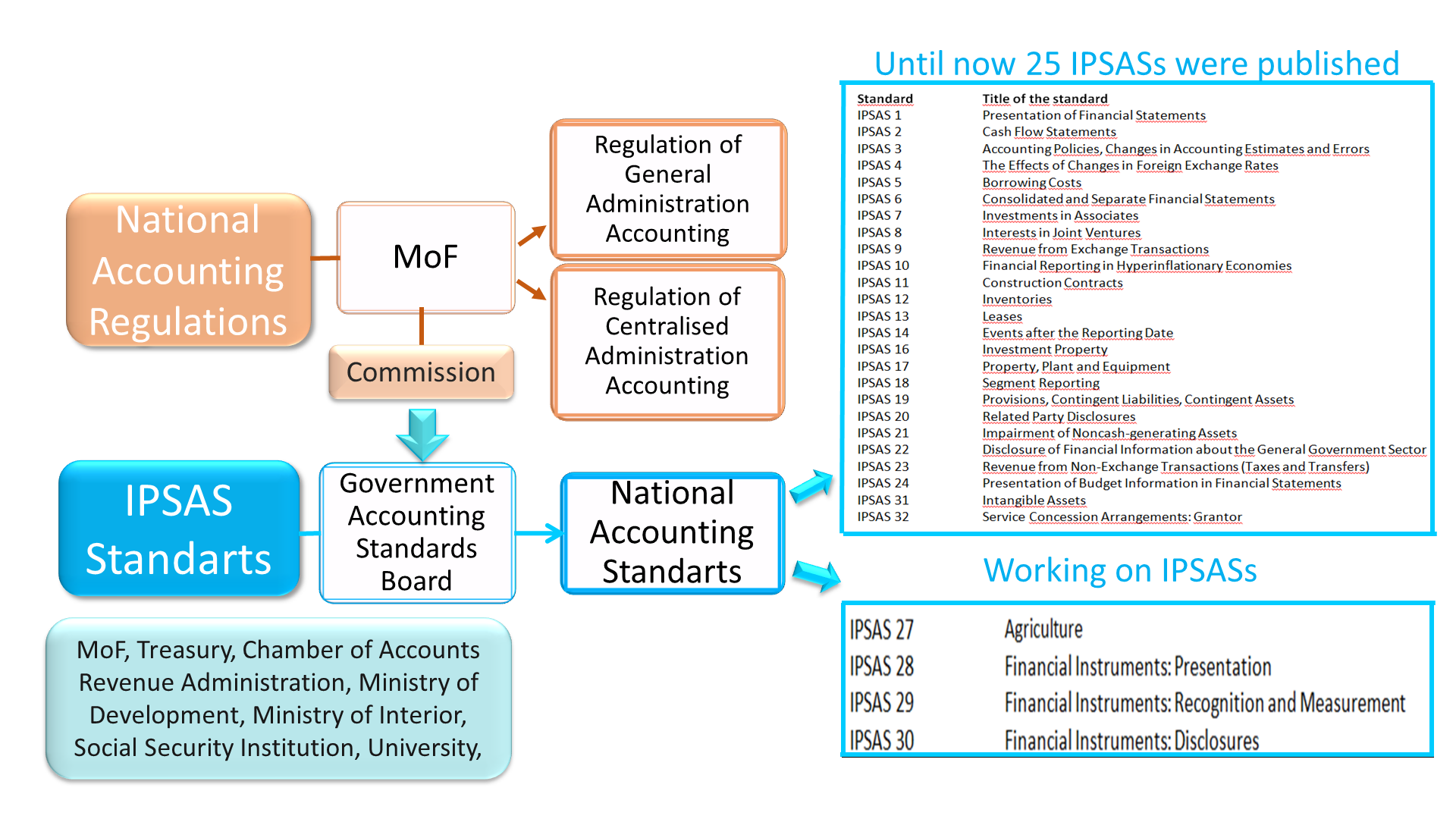 3
Turkish Ministry of Finance, General Directorate of Public Accounts   - 2 October 2016
Remaining Main Challenges
Valuation & recognition of some immovables within the scope of PPSs

Valuation & recognition of underground resources

Preparation of Financial Statements regarding each unit in general budget.
4
Turkish Ministry of Finance, General Directorate of Public Accounts   - 2 October 2016
Solutions
3-year Project about reconciliation of the national accounts to IPSASs

Expected gains of the Project:

Valuation and recognition of some immovables within the scope of PPSs

Preparation of Financial Statements regarding each unit in general budget.
5
Turkish Ministry of Finance, General Directorate of Public Accounts   - 2 October 2016
Thank You for Your Attention